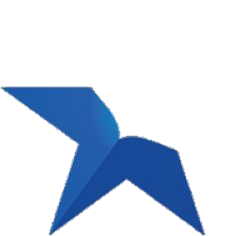 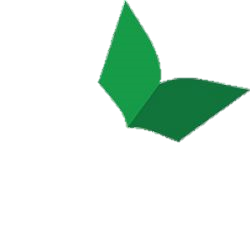 INVENTARISASIPENYUSUNAN RANCANGAN PERATURAN PEMERINTAH (RPP)
PELAKSANAAN UNDANG-UNDANG NOMOR 13 TAHUN 2018
TENTANG SERAH SIMPAN KARYA CETAK DAN KARYA REKAM
SURABAYA, 22 APRIL 2019
UNDANG-UNDANG NOMOR 13 TAHUN 2018
4 (EMPAT) KLUSTER PEMBAHASAN
PENYERAHAN KCKR
PENGELOLAAN HASIL SERAH-SIMPAN KCKR
PERAN SERTA MASYARAKAT
PENGHARGAAN
TERIMA KASIH
Merci
kiitos
Arigato
Thank You
Grazie
Obrigado
Gracias